Look at the pictures and guess about the topic
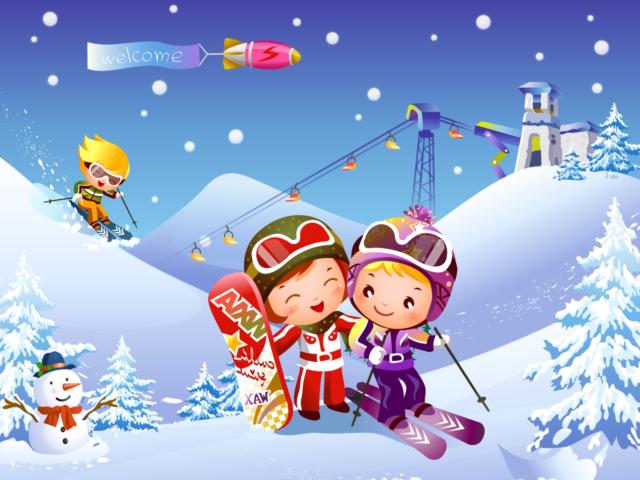 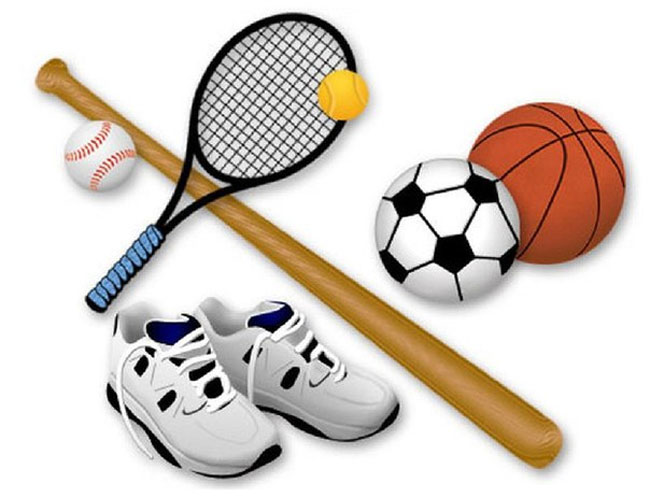 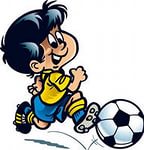 Topic of our lesson is
Sport is
fun.
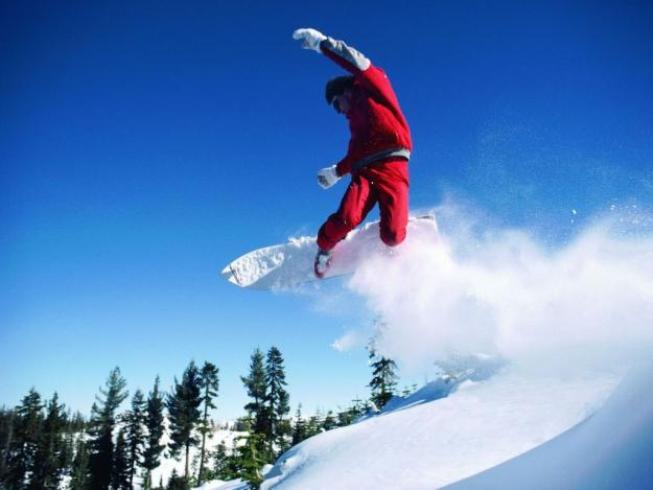 Read the poem 

Sport is fun for girls and boys
It’s much better than the toys.
You can sledge and ski and skate
And throw snowballs with Kate.
You can swim and play football,
Hockey, tennis, basketball.
You can jump and you can run,
You can have a lot of fun.
A sound mind in a sound body. В здоровом теле здоровый дух.
In sports and journeys men are known. Люди познаются в спорте и в путешествиях.
Kind of Sport 
Tennis 
Football
Badminton                      
Swimming
Surfing 
Sailing
Skating
Boat racing
Where we can do sport?
Stadium 
    Swimming pool
     River,Lake
     Mountains
     Sea
     Street
    Court
     Gym
     Field
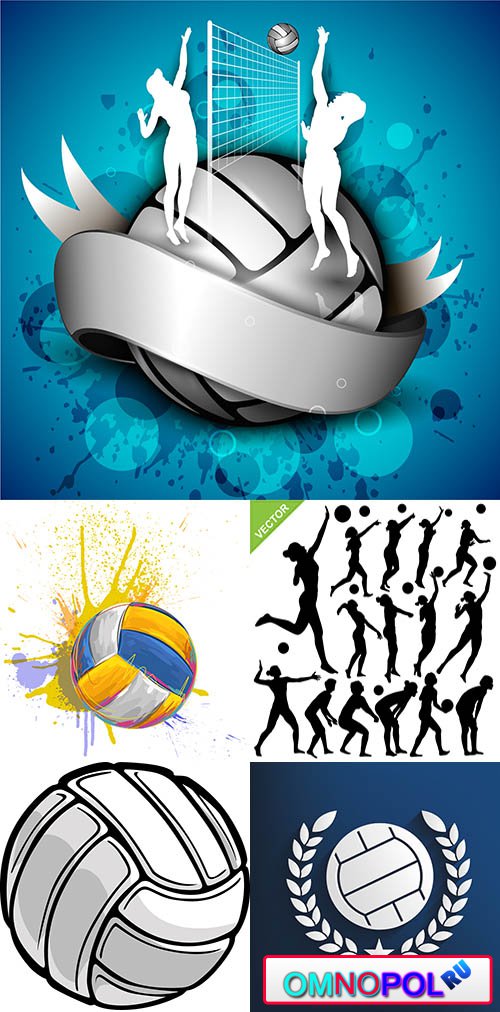 Mathch the sports and the places
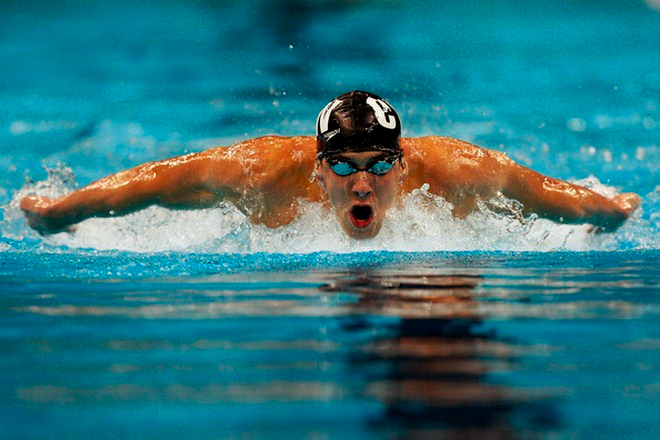 Show the action
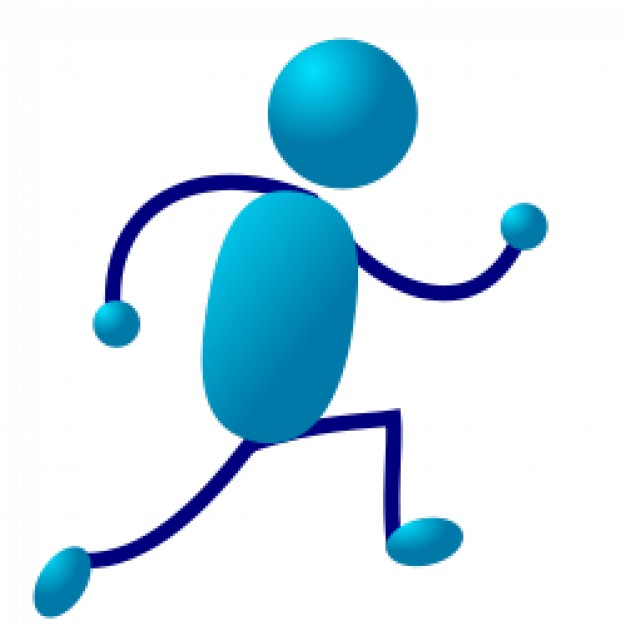 Show the action
True/ false 


1.sport helps people to keep fit, be healthy and strong 
 
2. People don’ t train themselves in sport clubs  and sections 
 
3. At Olympic Games people set many records and won medals
4. Another group of people don t prefer to watch sport competition on TV.

5. Some people listen to sport news and read sport newspapers. 

6. Children don’t  play valleyball and basketball at school.
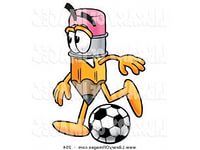 Now I can speak about sport
yes I can



50/50 




No I can t
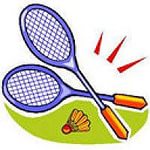